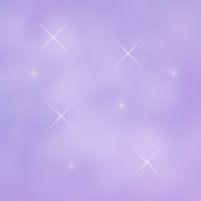 Тест  
Я  и мои друзья
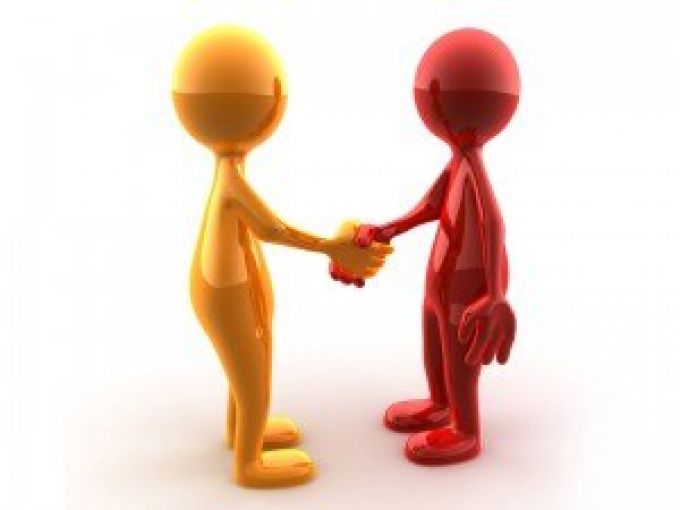 Презентация  для занятий по дополнительной общеобразовательной программе
«Преодолевая трудности общения»
Тема 4/29
Шайдурова Валентина Федоровна
Педагог дополнительного образования
ГБОУ «Школа №106»
Санкт-Петербург
2015
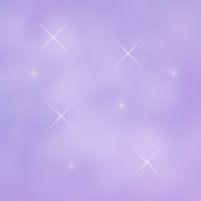 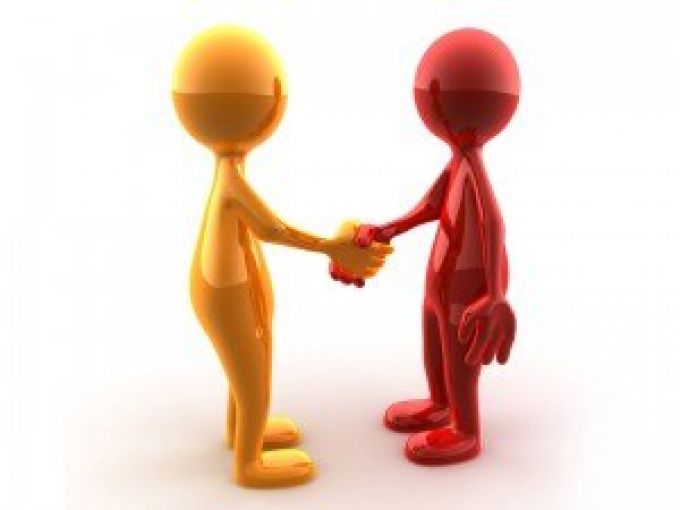 Тест «Я и мои друзья»
С помощью этого теста вы сможете определить, 
есть ли у вас преданные друзья.

Возможны три варианта: «да», «нет» и «не знаю». 
За ответ «да» начисляйте 2 балла,
 «нет» – 1 балл 
 «не знаю» – 0 баллов.
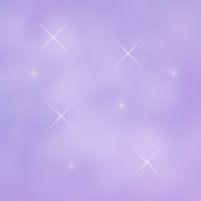 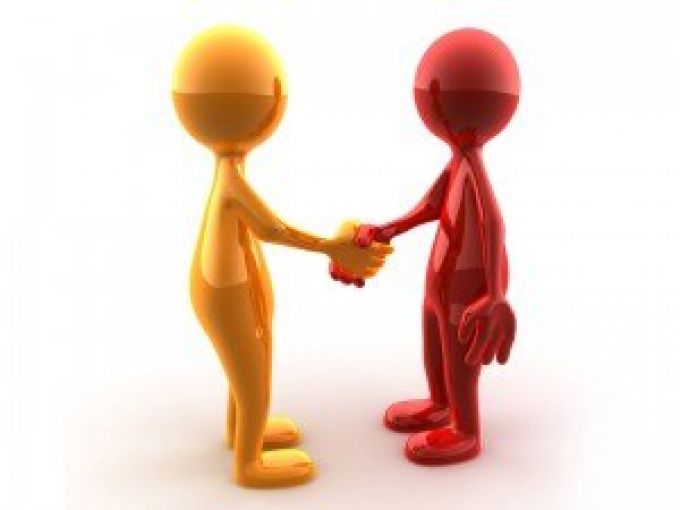 О твоем друге можно сказать, что это:
(«да», «нет»  «не знаю»)
Человек, готовый всегда прийти на помощь.

2. Тот, кто постоянно что-то для меня делает и не требует ничего взамен.

3. Тот, кто всегда может посочувствовать и оказать моральную поддержку.

4. Человек, у которого нет никаких секретов от вас.

5. Тот, кто всегда стремится мне угодить.
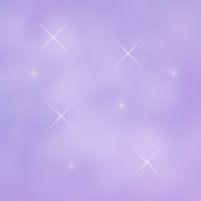 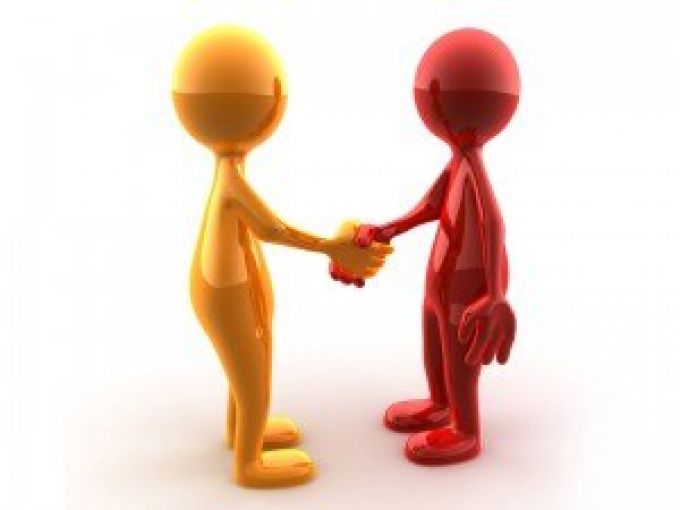 О твоем друге можно сказать, что это:
(«да», «нет»  «не знаю»)
6. Тот, кто никогда не медлит с возвращением долга и очень ответственен по отношению ко всем нашим общим делам.

7. Тот, кто всегда оказывается на моей стороне независимо от того, прав(а) я или нет.

8. «Могила»! Ни за что, никогда и никому не выдаст моих тайн.

9. Человек, который не учит, а, наоборот, поддерживает меня во всем.

10. Тот, кто знает, когда лучше уйти, а когда – остаться.
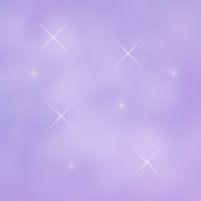 О твоем друге можно сказать, что это:
(«да», «нет»  «не знаю»)
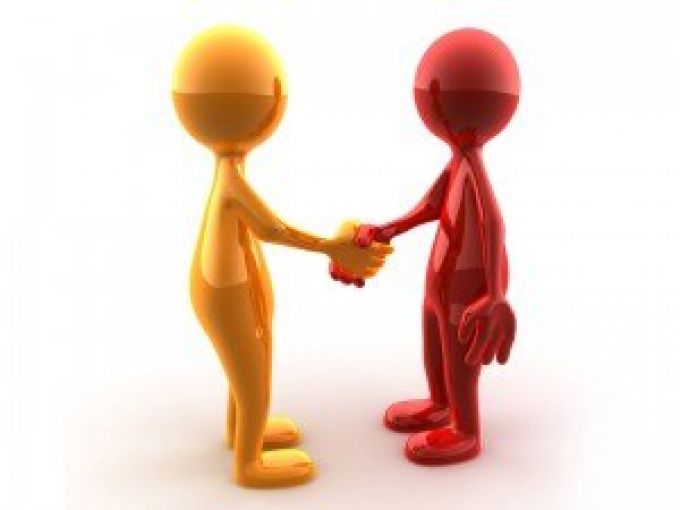 11. Человек, не испытывающий ревности по отношению к тем, кто проводит время с его друзьями.

12. Тот, кто готов общаться со всеми остальными моими друзьями.

13. Человек, который никогда не будет критиковать меня прилюдно.

14. Человек, не ищущий выгоду в отношениях со мной и уж тем более не использующий полученную от меня информацию в своих целях.

15. Тот, кто не способен на предательство.
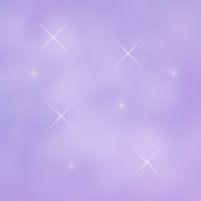 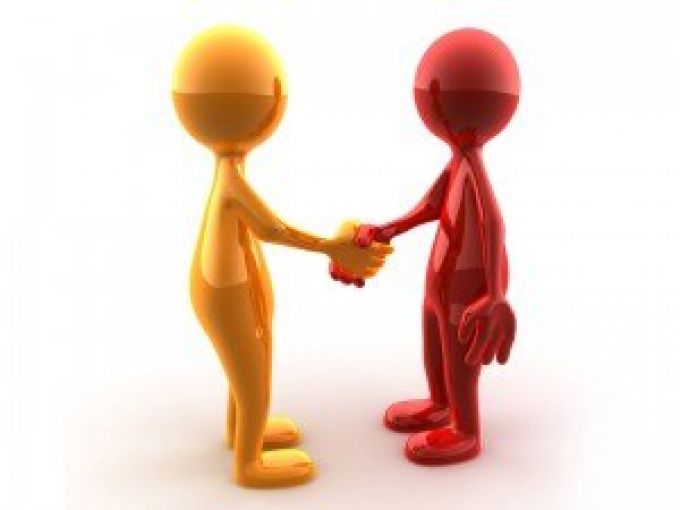 О твоем друге можно сказать, что это:
(«да», «нет»  «не знаю»)
16. Тот, кто не требует, чтобы под него подстраивались.

17. Не завистливый по отношению ко мне человек.

18. Тот, кто сам никогда не предает и не прощает предателя.

19. Тот, кто полагается на меня и всегда уверен, что я его не подведу.

20. Добрый, понимающий человек.
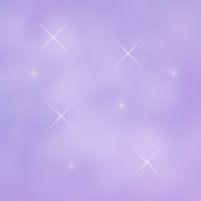 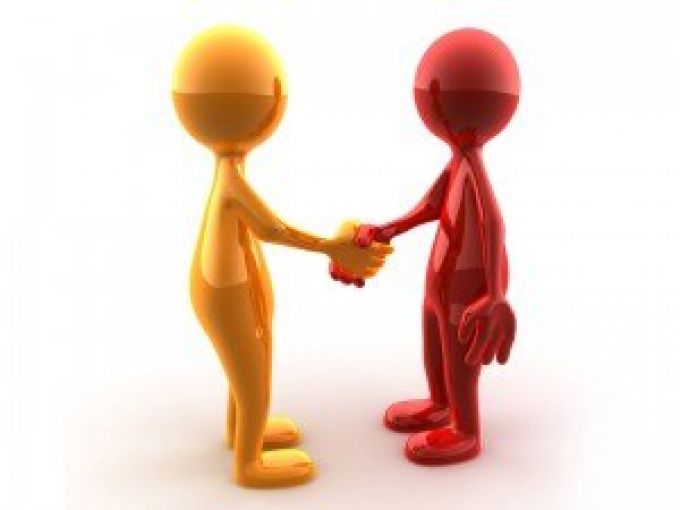 О твоем друге можно сказать, что это:
(«да», «нет»  «не знаю»)
21. Человек, часто вызывающий меня на искренний разговор.

22. Тот, кто прощает мои ошибки.

23. Тот, кто меня не забывает, где бы я ни был(а).

24. Тот, кто радуется моим победам и не забывает меня поздравлять.
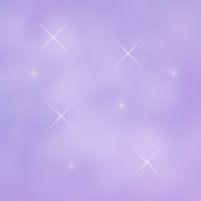 Результаты

Менее 15 баллов
 
Возможно, у вас пока нет настоящих друзей
 или же вы не смогли оценить по достоинству тех,
 с кем постоянно общаетесь.

Вы сомневаетесь, потому что недостаточно разбираетесь в людях.
 Оглянитесь, хорошо присмотритесь к окружающим, 
и вы наверняка увидите, что среди них есть потенциальные 
друзья – настоящие, обладающие всеми качествами, 
необходимыми для того, чтобы таковыми называться. 
Просто относитесь к ним несколько иначе.

 Проявляйте больше доброжелательности, лояльности, 
терпения и отзывчивости.
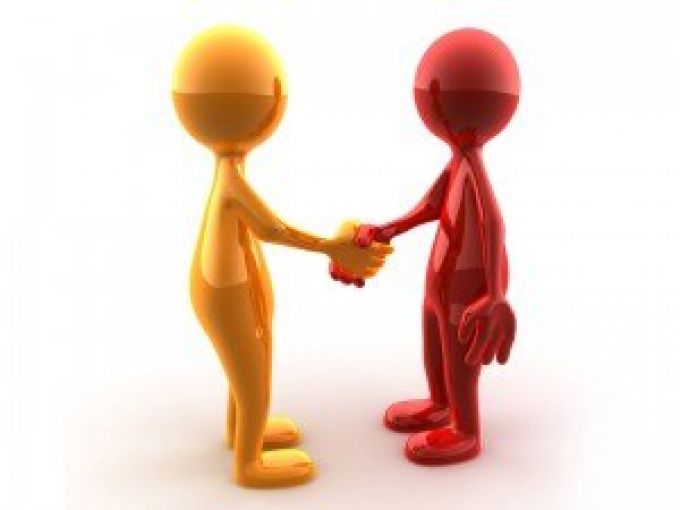 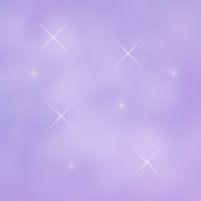 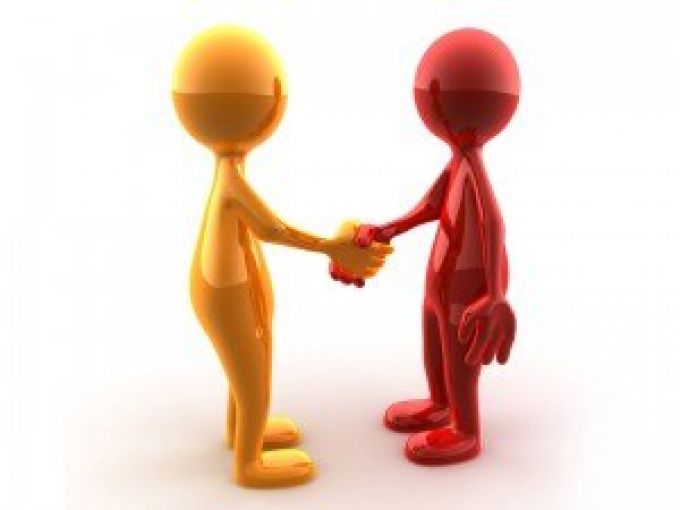 От 16 до 35 баллов

Ваши дела обстоят неплохо,
 но все же стоит задуматься над тем, 
можно ли применить слово «настоящий» по отношению
 к вашему другу. 

Не исключено, что вы в ком-то разочаровались,
 но все-таки еще верите в возможность найти
 свое совершенство. И правильно!
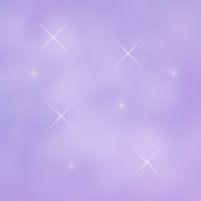 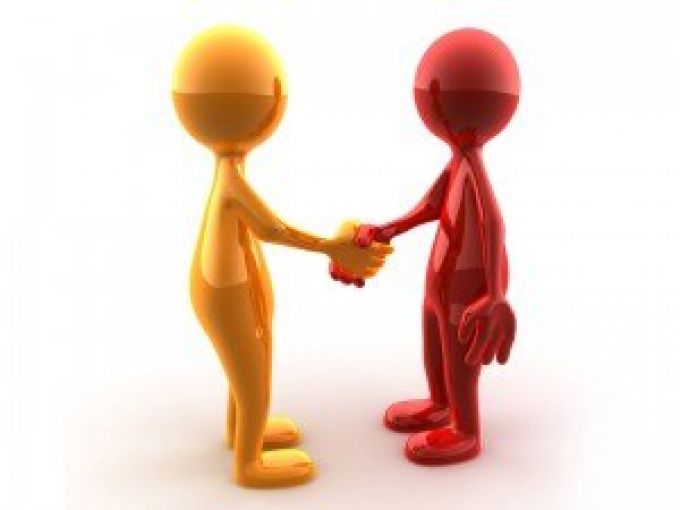 От 36 до 48 баллов
Радуйтесь! 
С вами рядом находится преданный и надежный человек –
 один из тех, о ком поется в песнях, сложенных
 в честь такого замечательного явления, как дружба. 

И сами вы наверняка тоже замечательный друг, 
поскольку отлично знаете, какими качествами должны 
обладать и каким требованиям соответствовать,
 если претендуете на такое высокое звание. 

Вы всегда окружены теплом, уважением и заботой,
 а от этого и сама жизнь становится ярче и прекраснее.
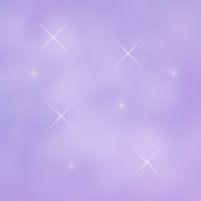 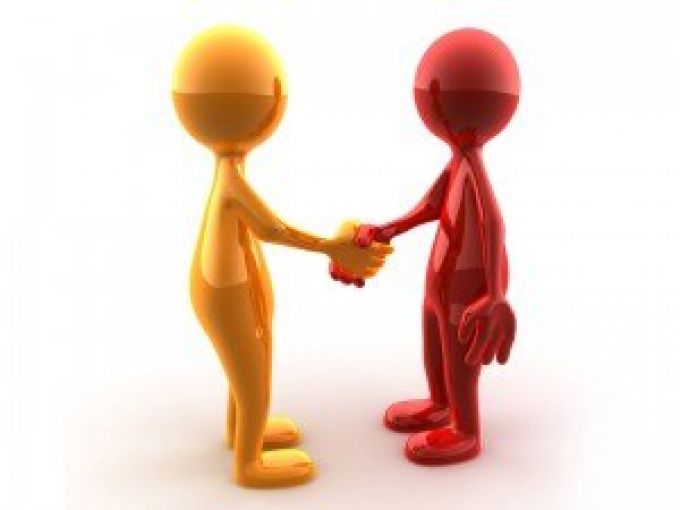 Источники
http://www.razlib.ru/domovodstvo/zabavnye_psihologicheskie_testy_dlja_lyuboi_vecherinki/p2.php
http://www.ollenkka.com/backgrounds/index.php?cont=violet&n=1